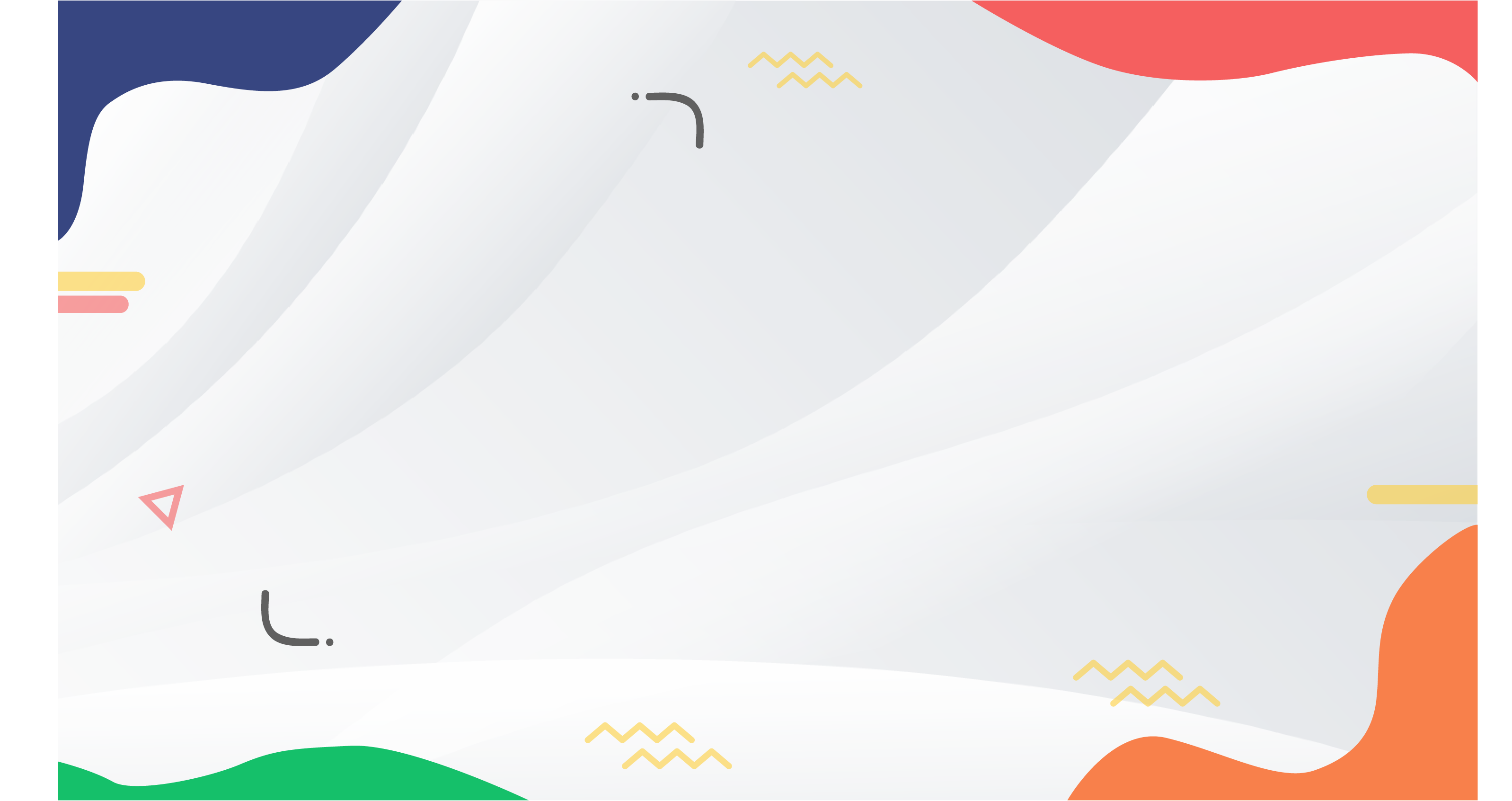 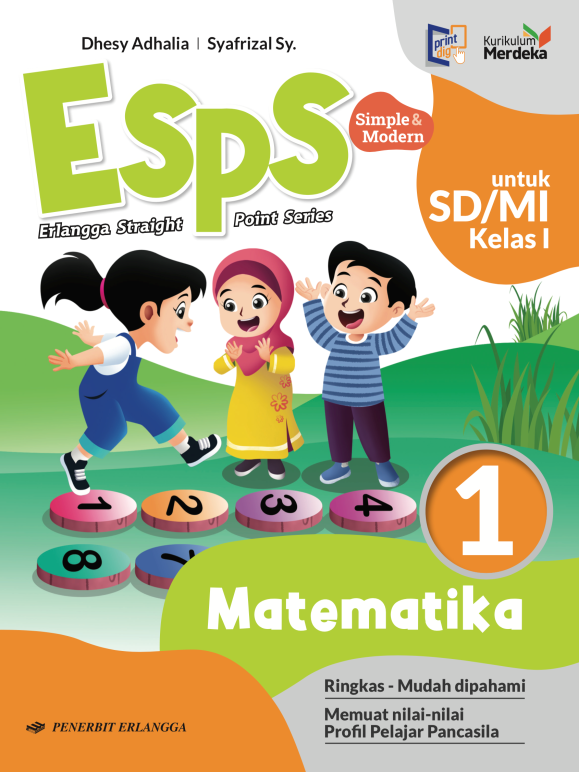 MEDIA MENGAJAR
Matematika
UNTUK SD/MI KELAS 1
Bab
1
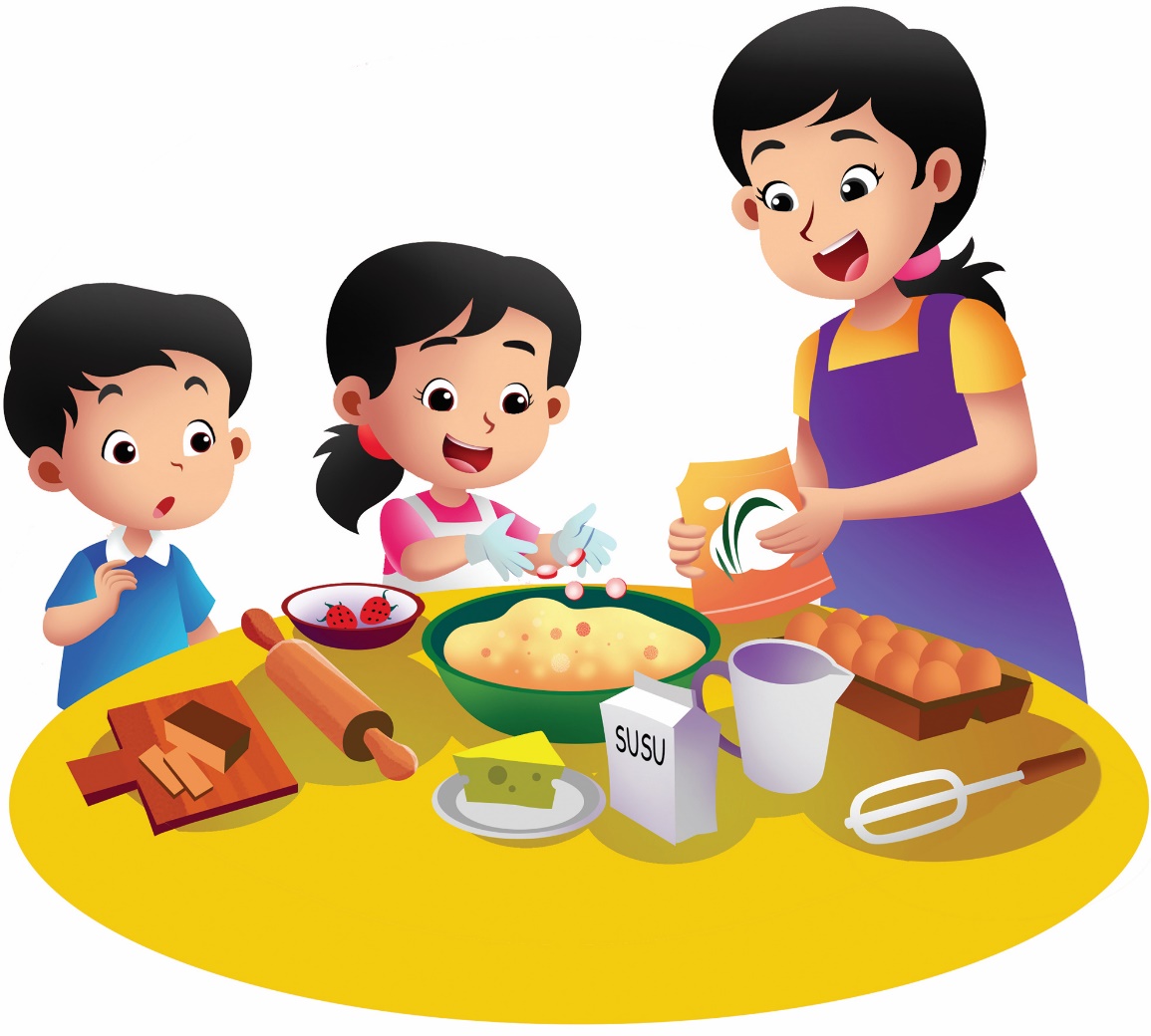 TUJUAN PEMBELAJARAN:
Membilang banyak benda 1 sampai 20.
Membaca dan menulis lambang bilangan 1 sampai 20.
Melakukan operasi hitung penjumlahan dan pengurangan.
Menyelesaikan masalah terkait bilangan dalam kehidupan sehari-hari.
BILANGAN 1 SAMPAI 20
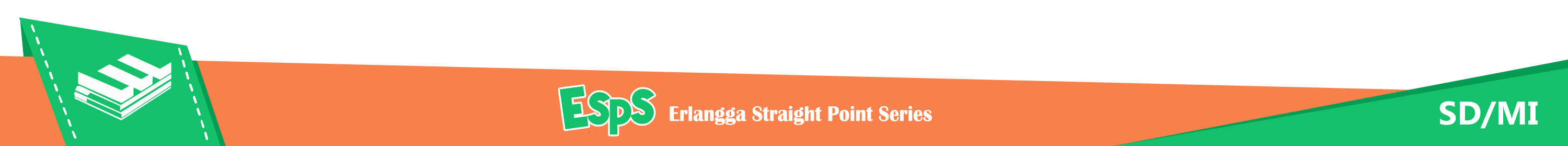 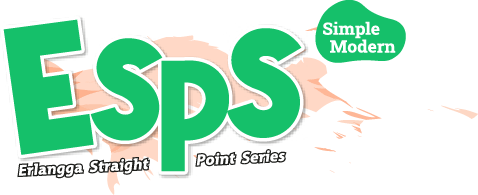 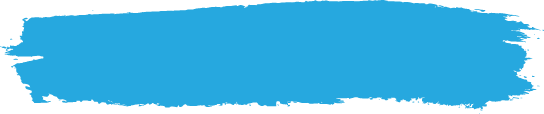 A. Membilang 1 sampai 10
Menghitung Banyak Benda sampai 10
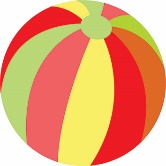 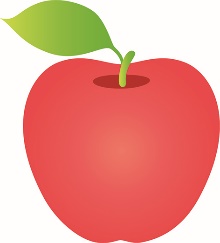 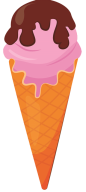 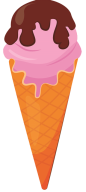 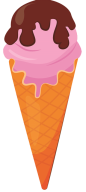 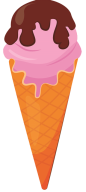 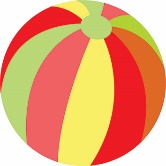 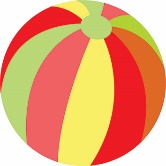 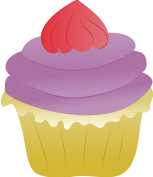 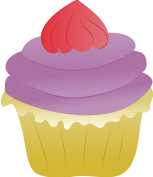 satu apel
dua kue
tiga bola
empat es krim
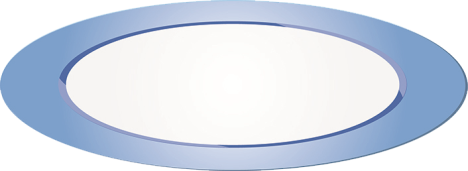 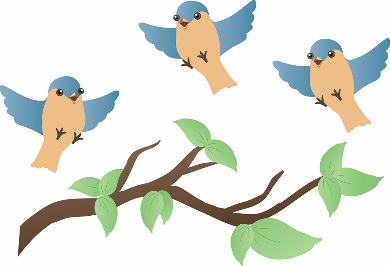 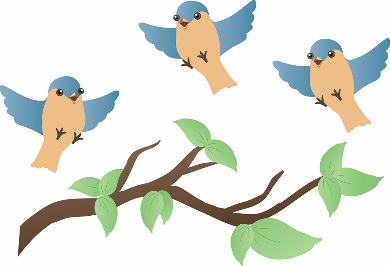 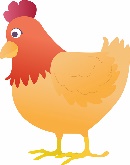 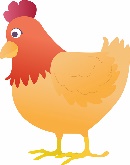 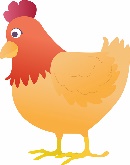 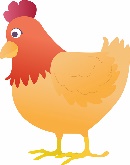 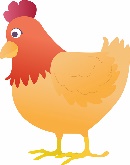 lima ayam
enam burung
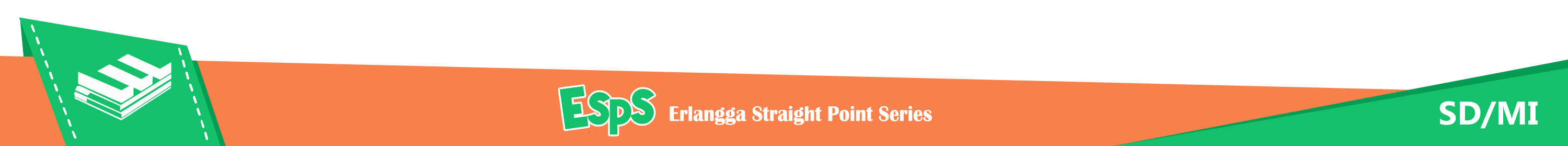 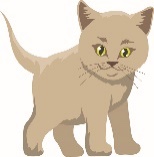 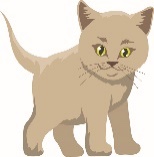 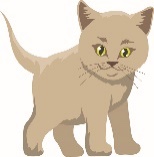 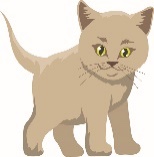 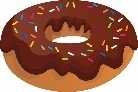 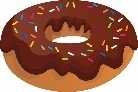 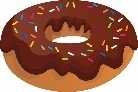 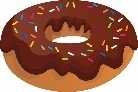 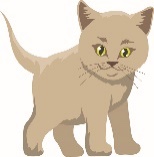 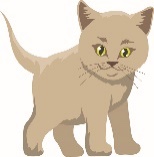 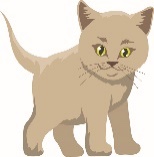 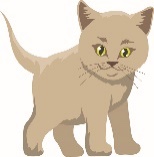 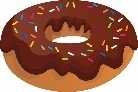 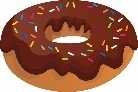 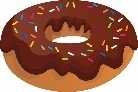 tujuh donat
delapan kucing
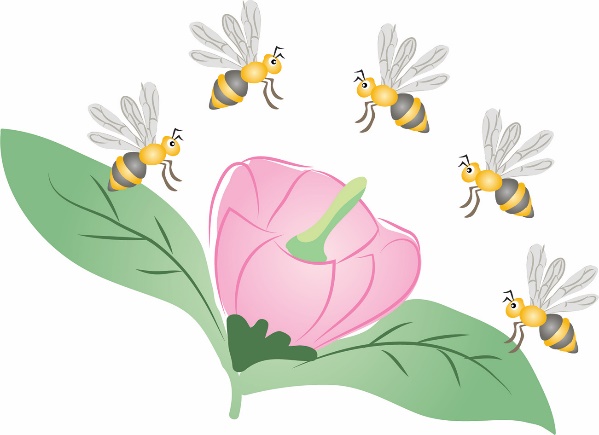 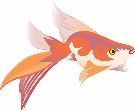 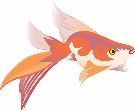 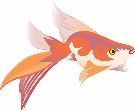 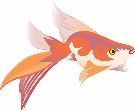 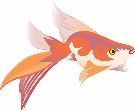 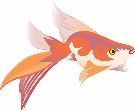 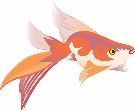 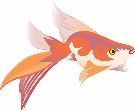 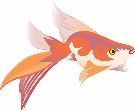 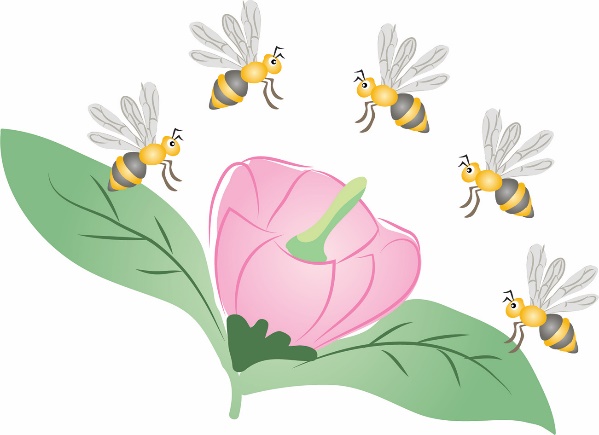 sembilan ikan
sepuluh lebah
Membilang 1 sampai 10 dengan Jari Tangan
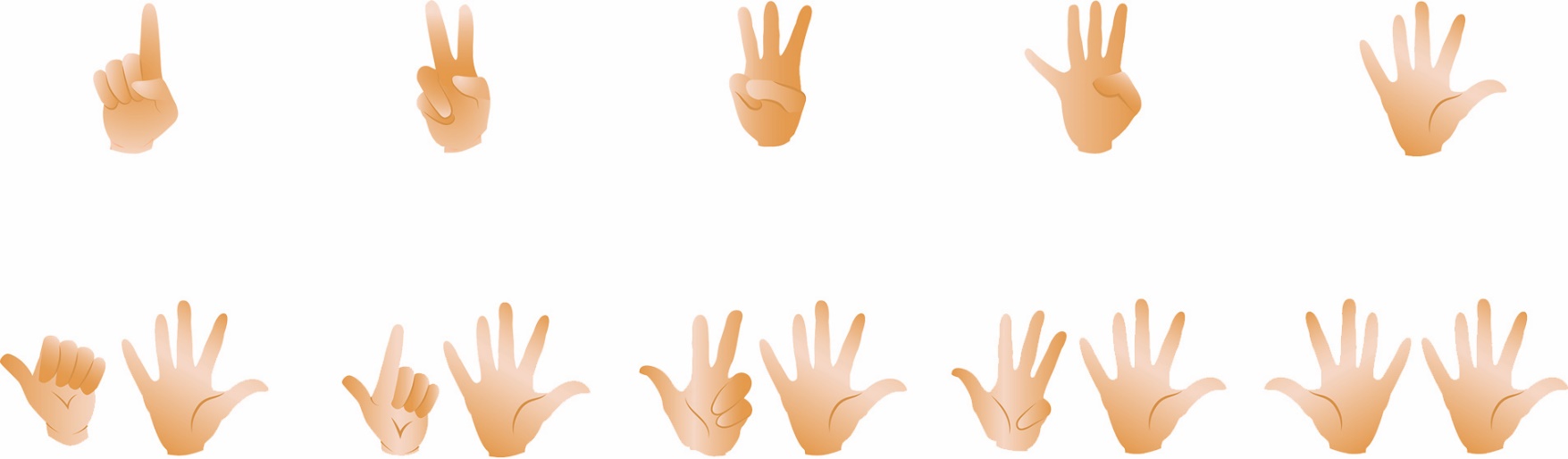 satu
dua
tiga
empat
lima
enam
tujuh
delapan
sembilan
sepuluh
Membaca dan Menulis Lambang Bilangan sampai 10
1       2       3       4       5
6       7       8       9       10
enam
satu
tujuh
dua
sembilan
empat
delapan
tiga
sepuluh
lima
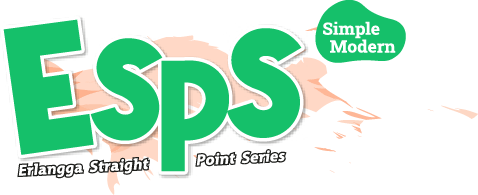 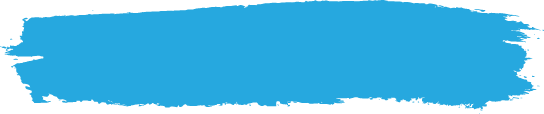 B. Membandingkan dan Mengurutkan Bilangan
Membandingkan Bilangan
Ada 5 cangkir dan 4 piring.
Mana yang lebih banyak?
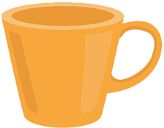 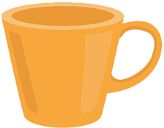 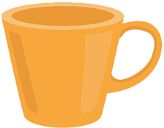 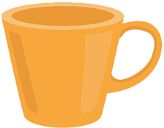 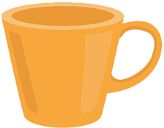 5 cangkir
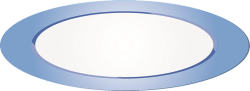 4 piring
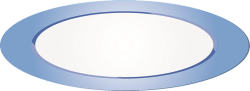 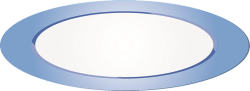 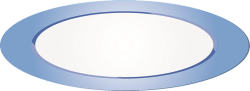 1 cangkir 
tidak mendapat pasangan piring
Banyak cangkir lebih dari piring → 5 lebih dari 4
Banyak piring kurang dari cangkir → 4 kurang dari 5
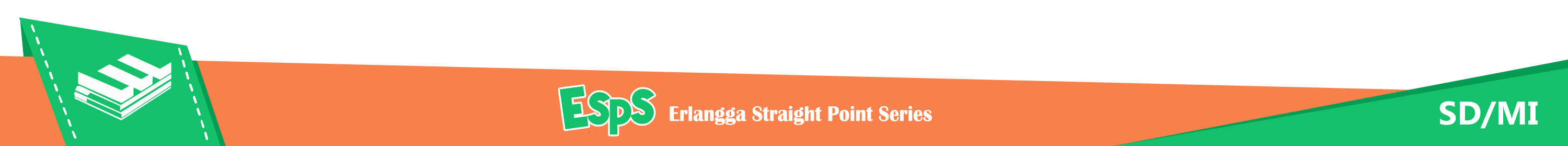 Mengurutkan Bilangan
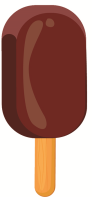 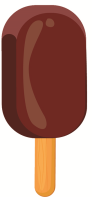 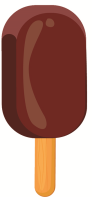 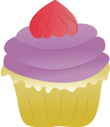 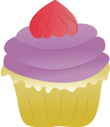 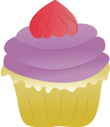 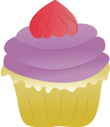 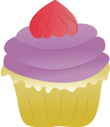 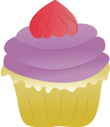 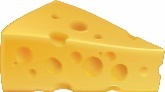 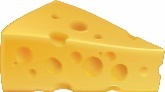 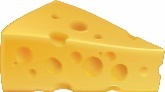 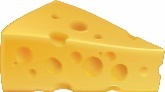 4 keju
3 es krim
6 kue
6
4
3
6
4
3
Urutan bilangan dari yang terkecil :
keju
es krim
kue
6
4
3
Urutan bilangan dari yang terbesar :
kue
keju
es krim
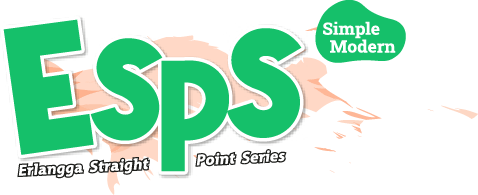 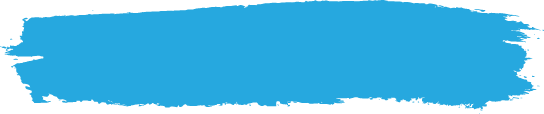 C. Membilang 11 sampai 20
Menghitung Banyak Benda sampai 20
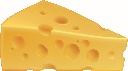 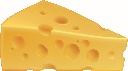 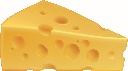 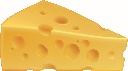 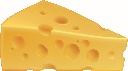 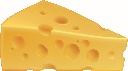 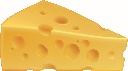 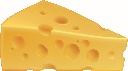 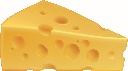 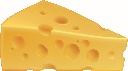 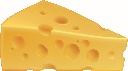 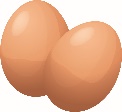 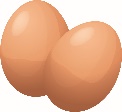 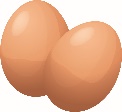 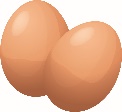 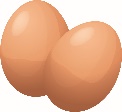 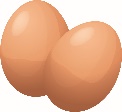 dua belas telur
sebelas keju
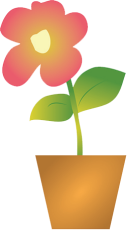 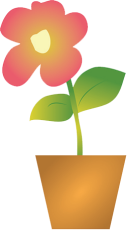 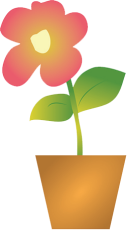 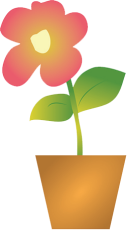 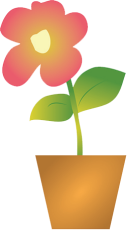 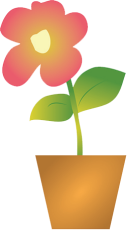 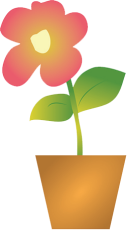 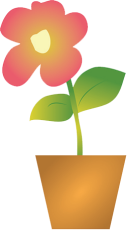 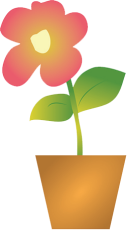 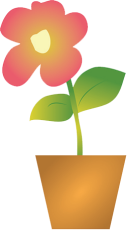 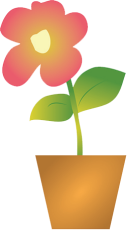 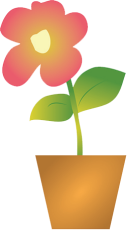 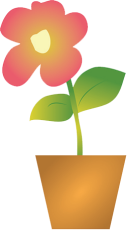 tiga belas bunga
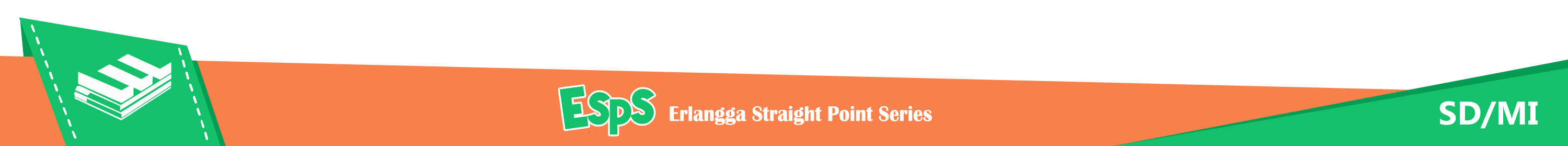 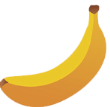 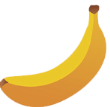 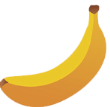 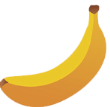 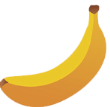 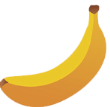 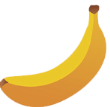 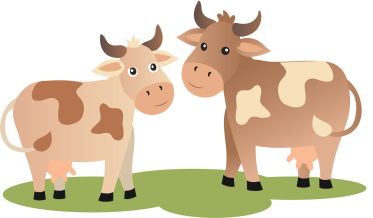 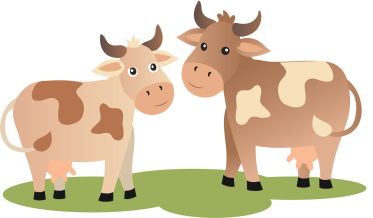 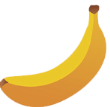 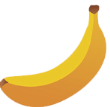 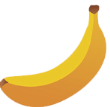 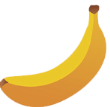 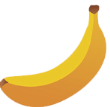 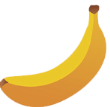 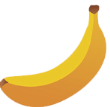 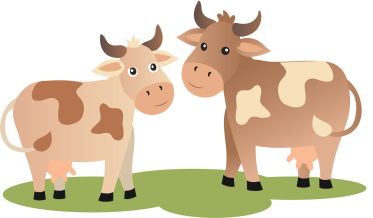 empat belas pisang
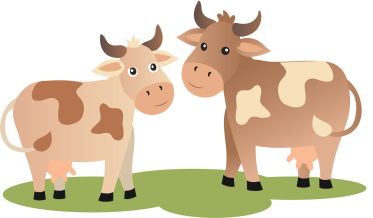 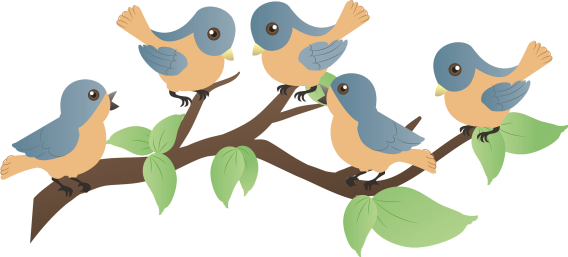 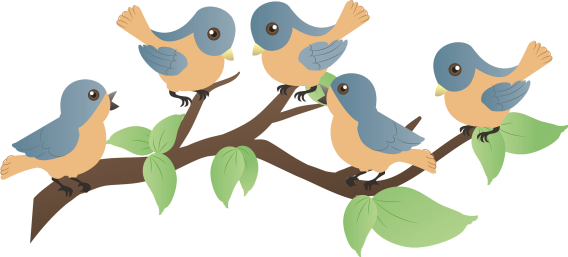 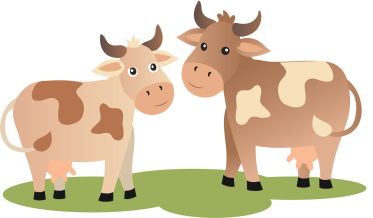 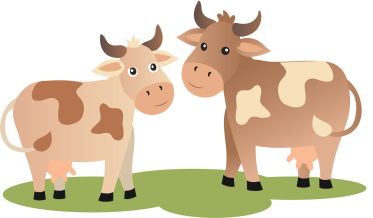 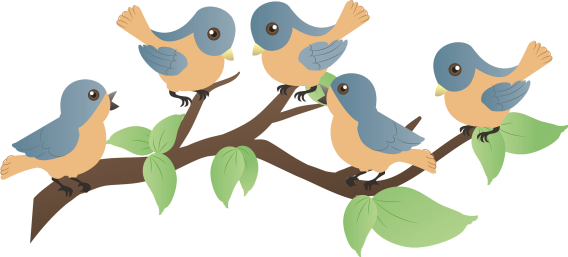 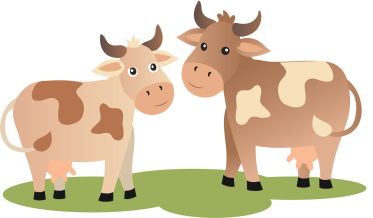 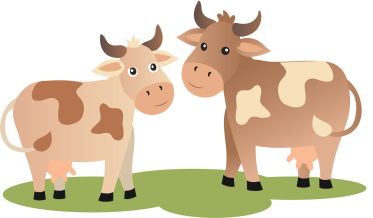 lima belas burung
enam belas sapi
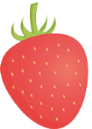 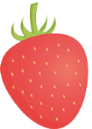 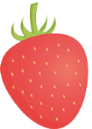 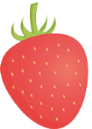 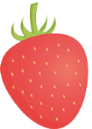 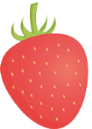 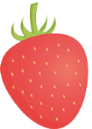 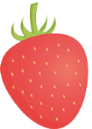 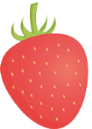 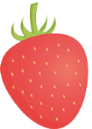 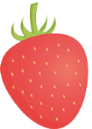 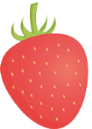 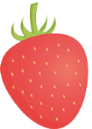 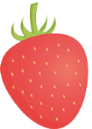 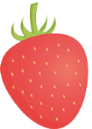 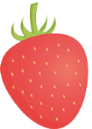 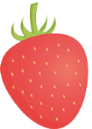 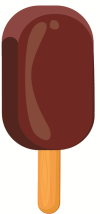 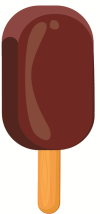 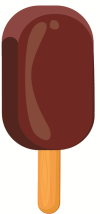 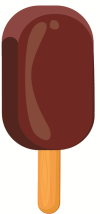 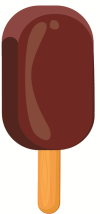 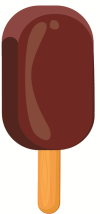 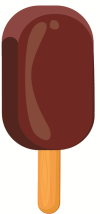 tujuh belas stroberi
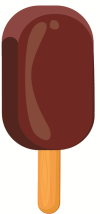 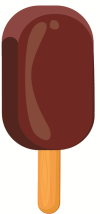 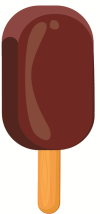 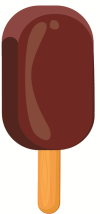 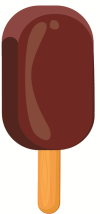 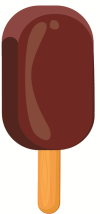 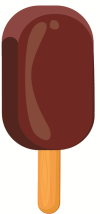 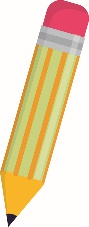 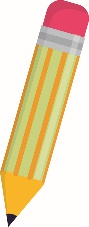 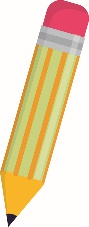 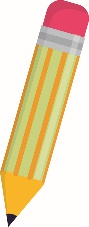 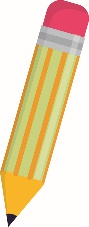 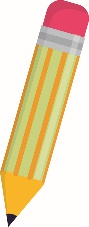 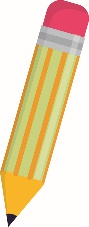 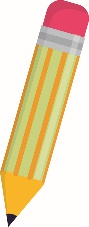 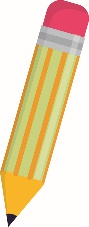 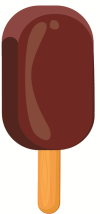 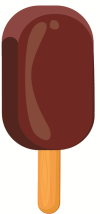 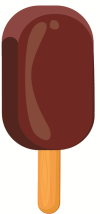 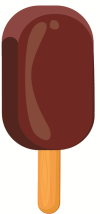 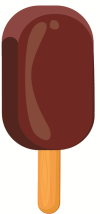 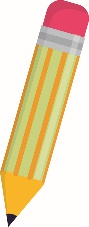 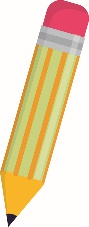 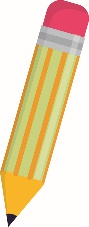 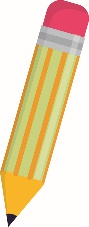 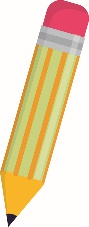 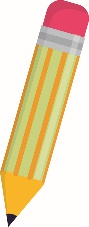 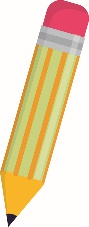 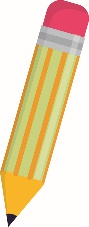 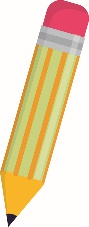 sembilan belas es krim
delapan belas pensil
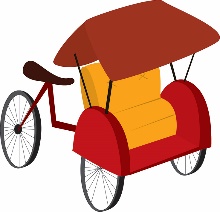 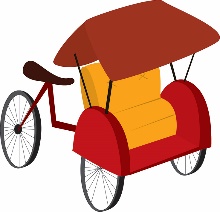 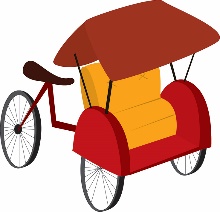 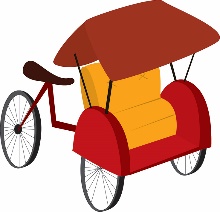 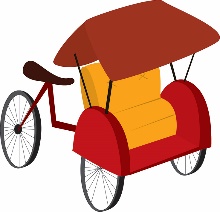 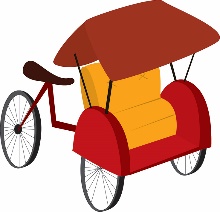 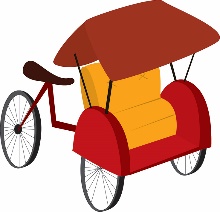 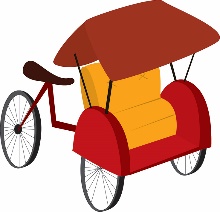 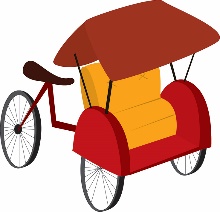 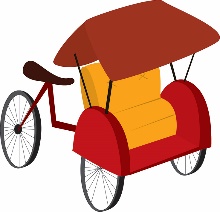 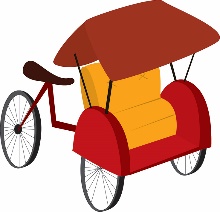 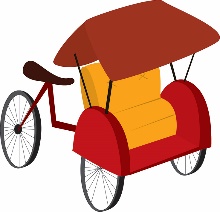 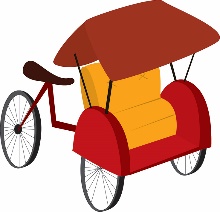 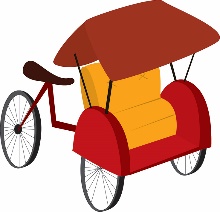 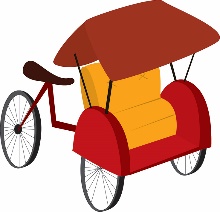 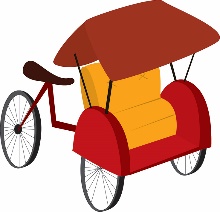 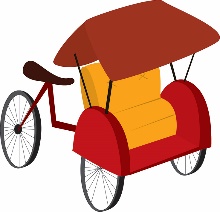 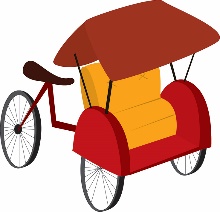 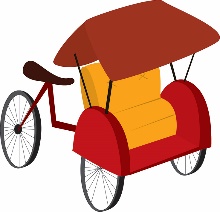 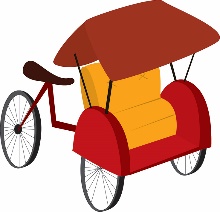 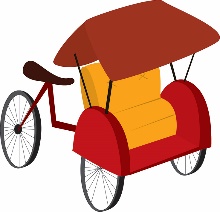 dua puluh becak
Membaca dan Menulis Lambang Bilangan 11 sampai 20
11       12       13       14       15
16       17       18       19       20
enam belas
sebelas
tujuh belas
dua belas
sembilan belas
empat belas
delapan belas
tiga belas
lima belas
dua puluh
Mengurutkan Bilangan 11 sampai 20
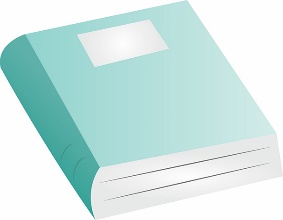 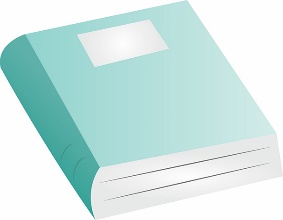 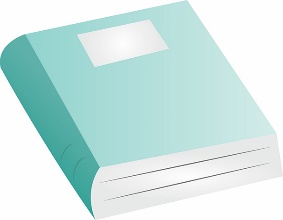 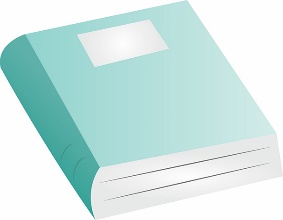 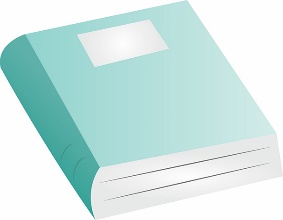 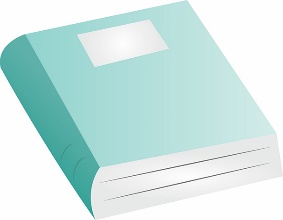 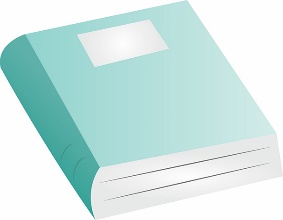 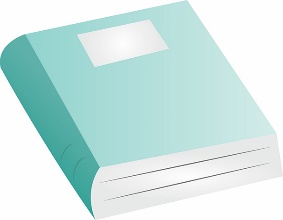 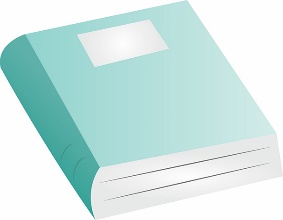 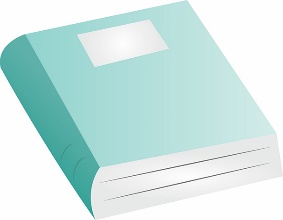 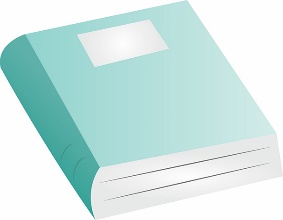 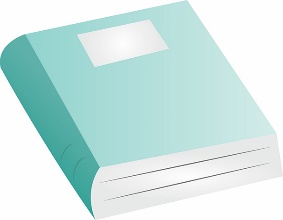 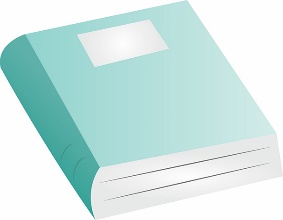 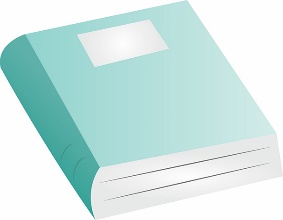 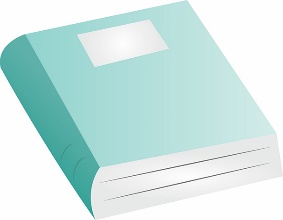 13
11
14
15
12
11
12
13
14
15
15
14
13
12
11
Urutan bilangan dari yang terkecil:
Urutan bilangan dari yang terbesar:
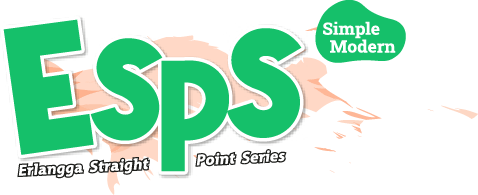 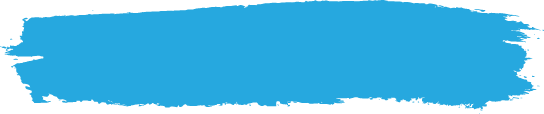 D. Penjumlahan Bilangan sampai 20
Penjumlahan artinya banyak benda bertambah.
Banyak apel dari 4 bertambah 3:
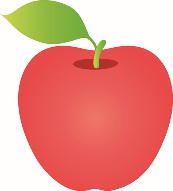 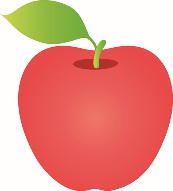 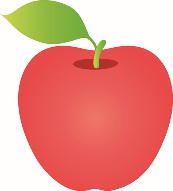 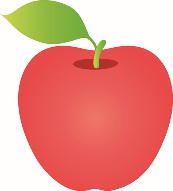 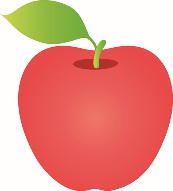 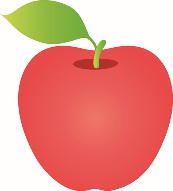 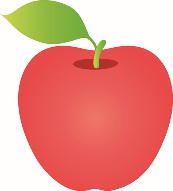 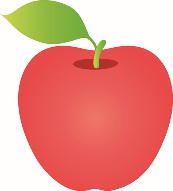 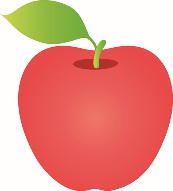 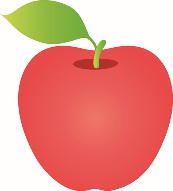 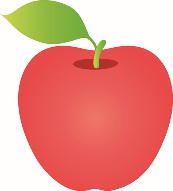 bertambah



+
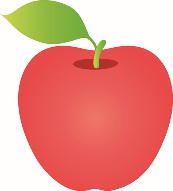 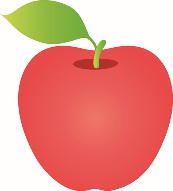 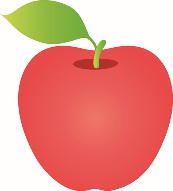 4
3
=
7
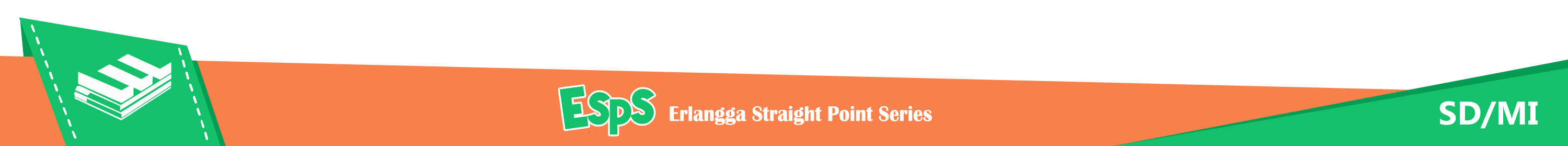 Banyak bunga dari 5 bertambah 4:
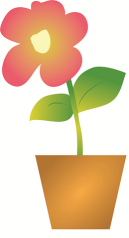 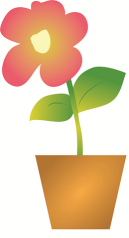 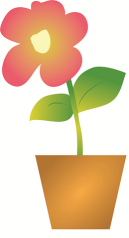 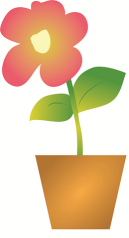 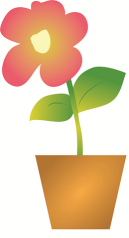 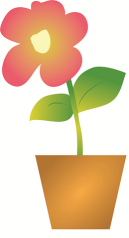 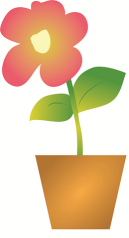 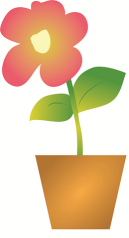 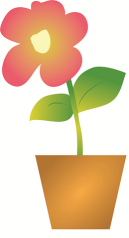 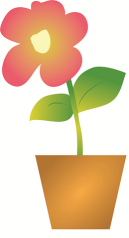 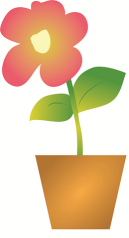 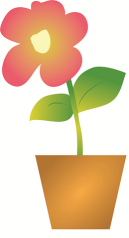 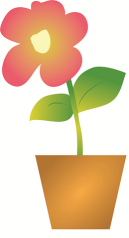 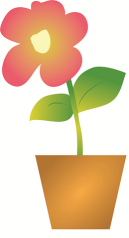 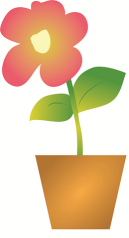 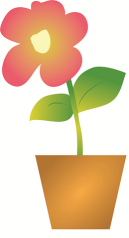 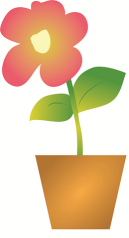 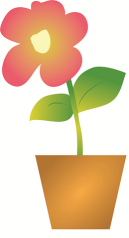 bertambah



+
5
9
4
=
Menjumlahkan Bilangan Ganda
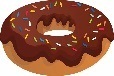 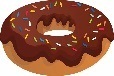 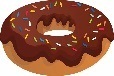 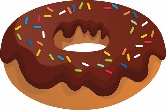 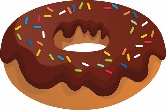 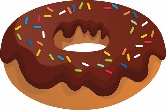 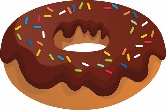 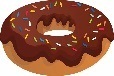 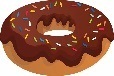 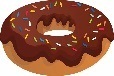 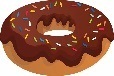 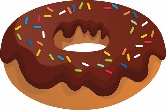 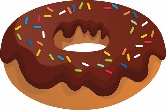 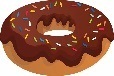 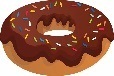 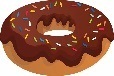 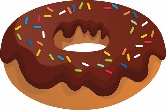 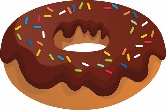 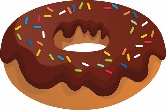 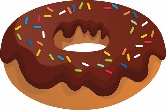 5
+
5
=
10
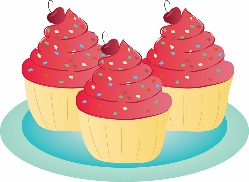 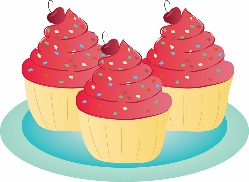 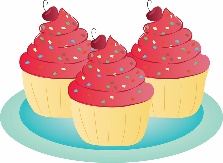 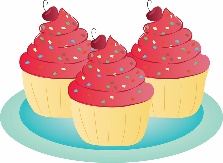 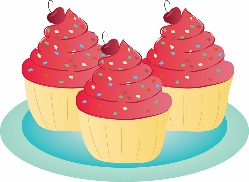 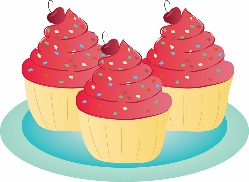 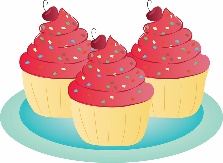 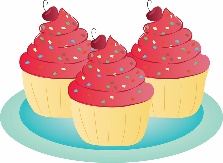 6
+
6
=
12
Melengkapi Penjumlahan
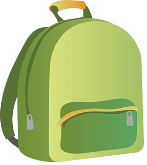 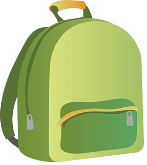 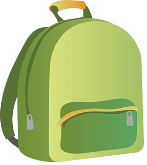 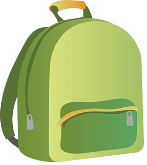 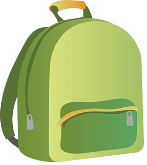 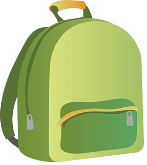 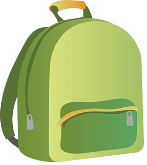 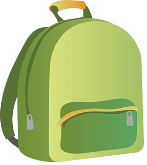 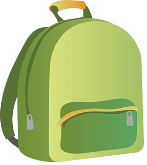 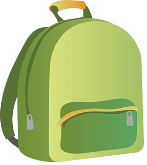 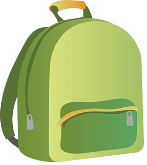 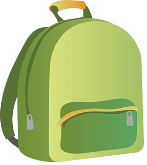 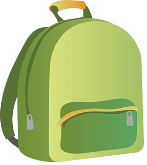 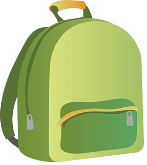 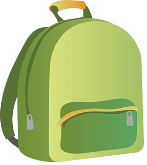 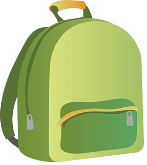 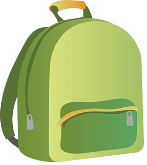 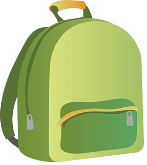 ?
+
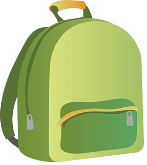 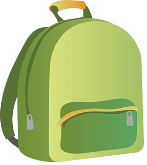 6
+
=
. . .
4
10
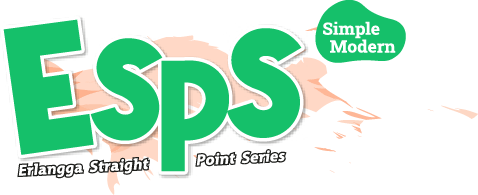 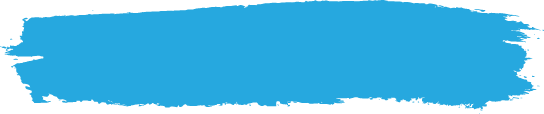 E. Pengurangan Bilangan sampai 20
1
2
3
4
5
6
7
8
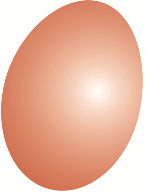 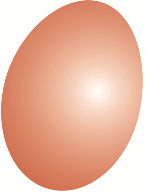 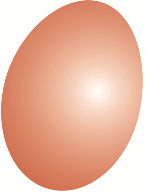 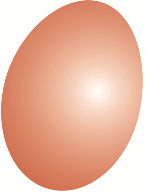 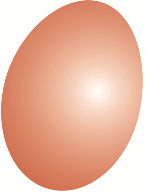 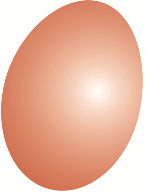 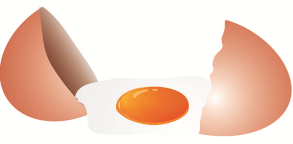 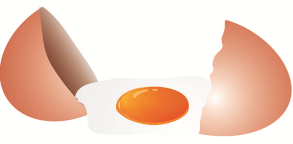 1
2
3
4
5
6
2 telur pecah
8     –     2
=     6
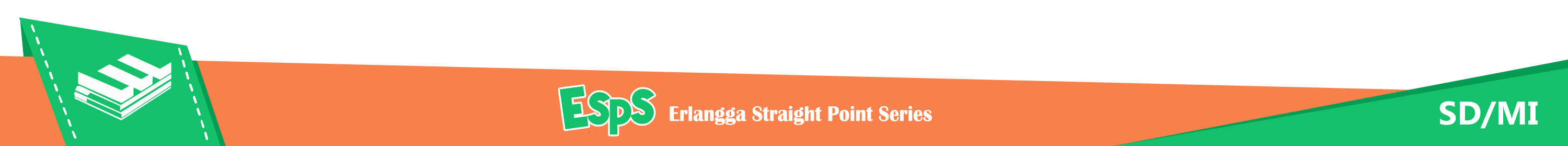 1
2
3
4
5
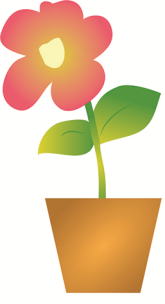 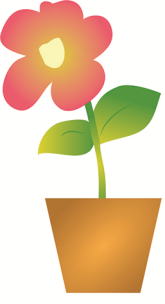 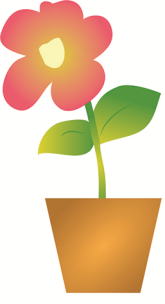 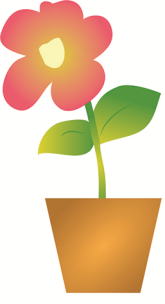 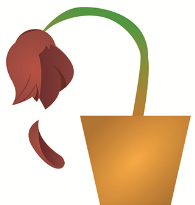 5     –     1
=     4
1
2
3
4
1 bunga layu
1         2         3          4        5         6        7          8         9           10
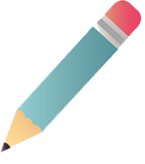 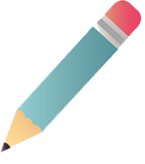 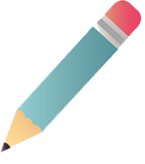 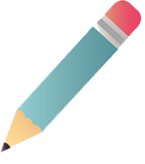 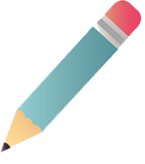 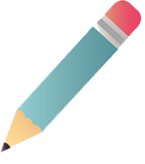 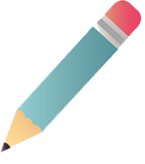 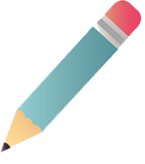 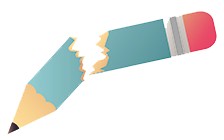 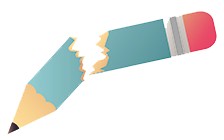 10     –     2
=     8
1         2         3          4        5         6        7          8
2 pensil patah
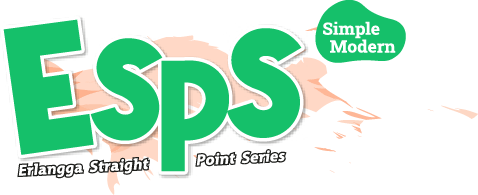 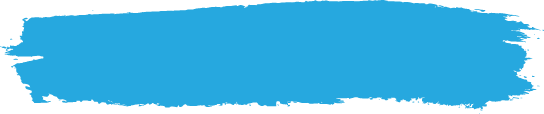 F. Menyelesaikan Soal Cerita
Ibu memiliki 4 pisang. 
Ibu membeli lagi 3 pisang.
Berapa pisang ibu sekarang?
membeli lagi → bertambah
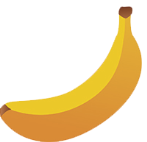 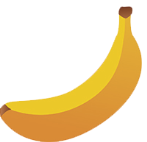 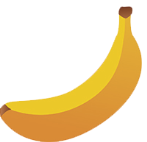 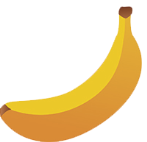 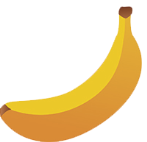 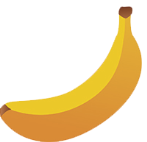 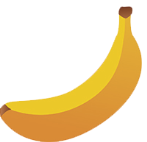 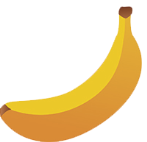 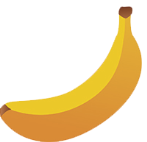 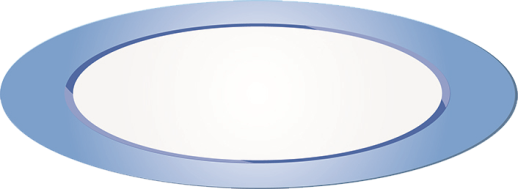 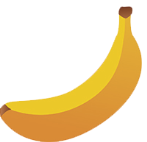 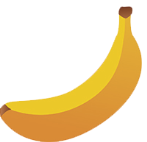 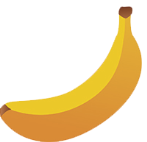 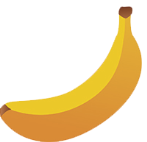 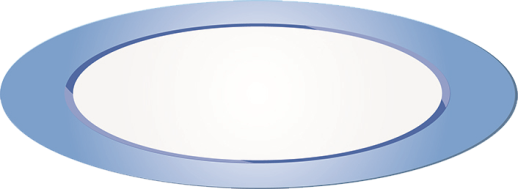 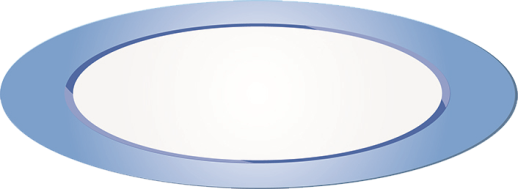 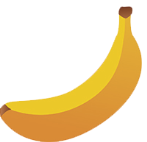 4 pisang	                +                     3 pisang                  =               7 pisang
Jadi, banyak pisang ibu sekarang ada 7.
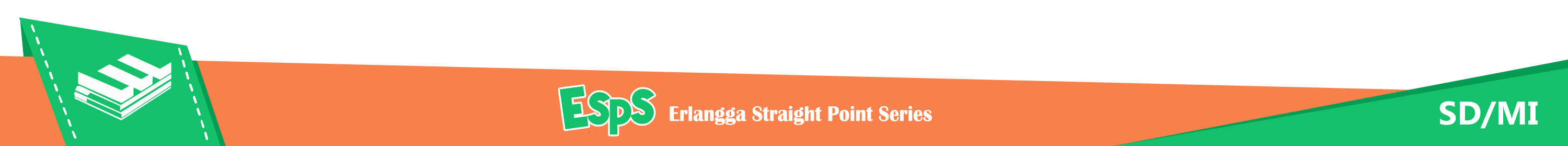 Jeni memiliki 6 stroberi. 
Jeni memberikan 2 stroberi ke adik.
Berapa stroberi Jeni sekarang?
memberikan → berkurang
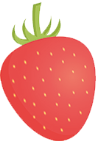 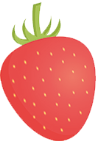 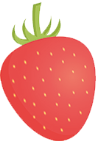 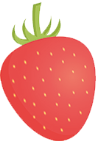 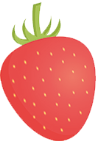 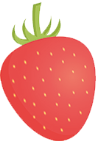 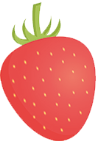 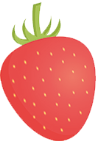 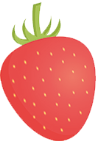 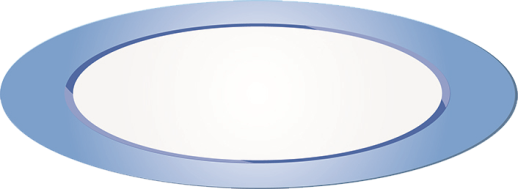 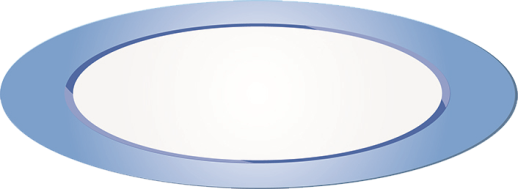 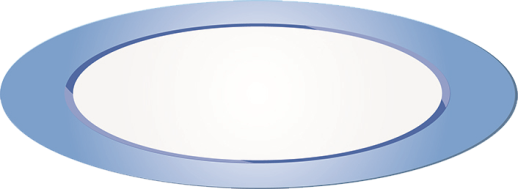 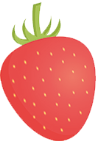 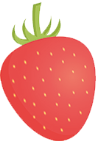 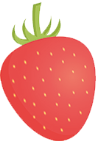 6 stroberi	               –                    2 stroberi                  =               4 stroberi
Jadi, banyak stroberi Jeni sekarang ada 4.
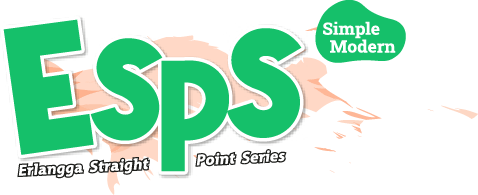 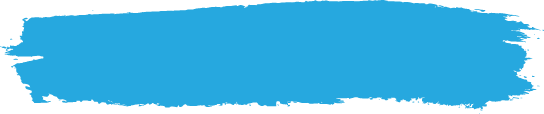 G. Pola Bilangan
Pola Bilangan dengan Bantuan Gambar
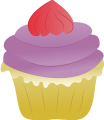 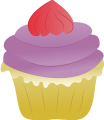 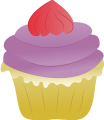 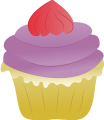 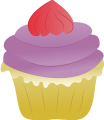 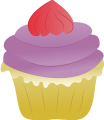 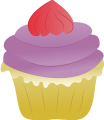 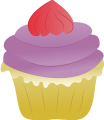 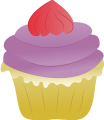 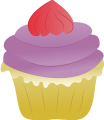 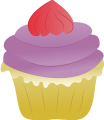 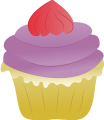 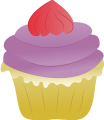 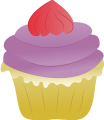 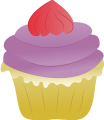 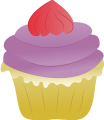 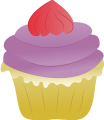 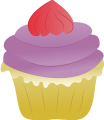 2                         3                        4                        2                        3                        4
Banyak kue membentuk pola bilangan : 2, 3, 4
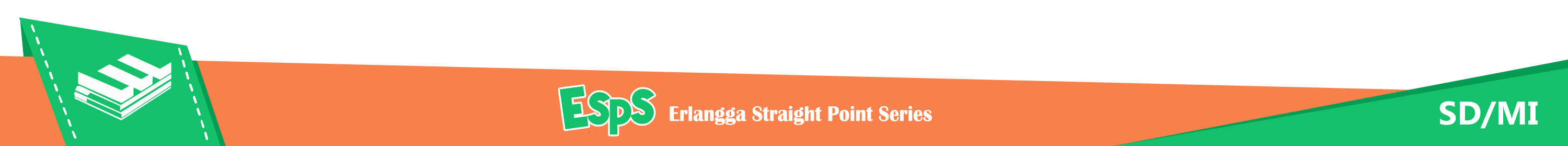 Membilang Loncat
Membilang loncat artinya membilang urut dengan selisih yang sama.
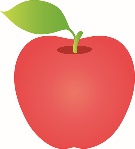 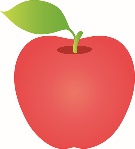 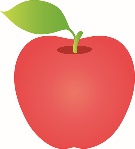 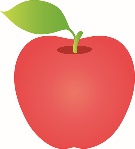 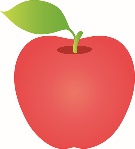 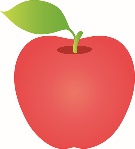 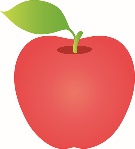 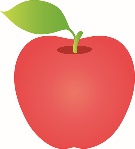 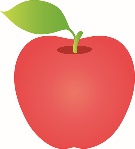 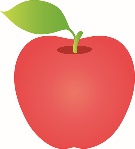 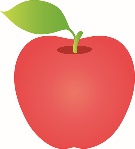 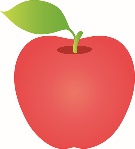 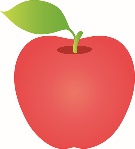 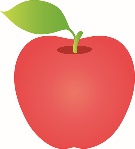 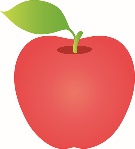 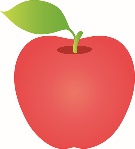 1                               3                                          5                                                     7
+2                                    +2                                              +2
Banyak apel membentuk pola bilangan bertambah 2